Projekt RIK-Lausitz„Digitales Werkzeug zur Ermittlung der Klimawirksamkeit von Wasserdampf-Industrieprozessen“Prof. Dr.-Ing. habil. T. Zschunke Dipl.-Ing. U. Gocht, Dipl.-Ing. U.-S. Altmann
Gefördert durch das Bundesministerium für Wirtschaft und Energie im Rahmen des Bundesmodellvorhabens „Unternehmen Revier“
Abwicklungspartner des Bundes: Landkreis Spree-Neiße / Wokrejs Sprjewja-Nysa
Regionalpartner: Wirtschaftsregion Lausitz GmbH
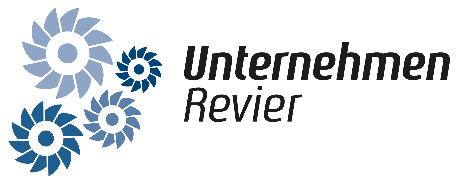 Projektziele
Digitales Werkzeug zur Ermittlung der Klimawirksamkeit 
von Wasserdampf-Industrieprozessen


Projektziele
Dekarbonisierung von Industriedampf-Prozessen
Klimawirksamkeit (Global Warming Potential) 
Entwicklung eines software-basierten Bewertungs-Tools
Nutzung vorhandener Basiswerkzeuge
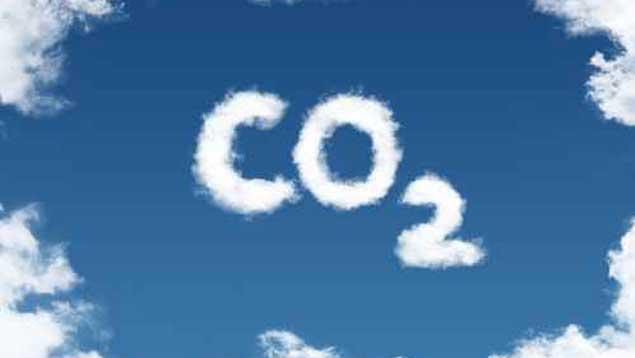 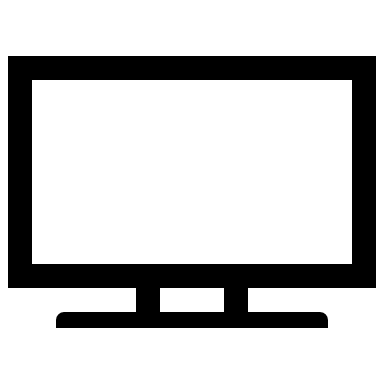 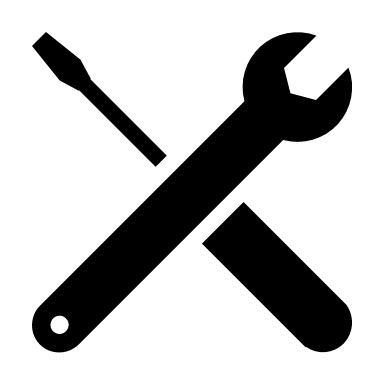 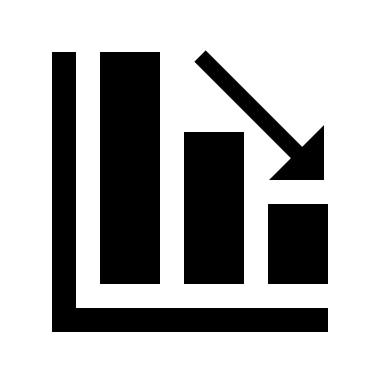 18.05.2021
3. Informations- und Vernetzungsveranstaltung in den Bereichen Energieforschung und Energieinnovation – Chancen für sächsische Akteure (Online)
2
Projektinhalt
Projektinhalt
Methodik zur Bewertung von Dekarbonisierungsmaßnahmen
Energietechnische             und umwelttechnische              Analyse
Bewertungskriterien
Umsetzung der Methodik
Auswahl  und Verknüpfung geeigneter vorhandener Basiswerkzeuge
Weitestgehende Automatisierung der Auswertung
Test/Demonstration anhand der Referenzbeispiele (Industriepartner)
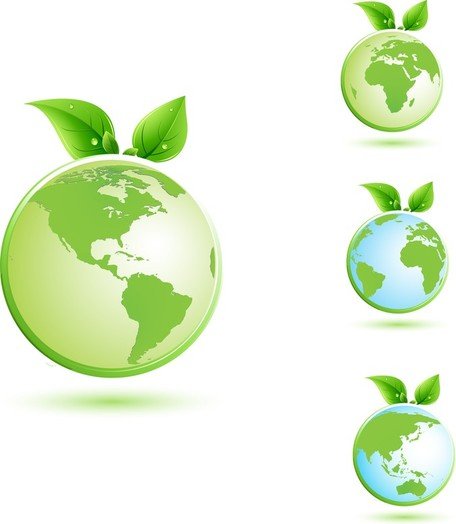 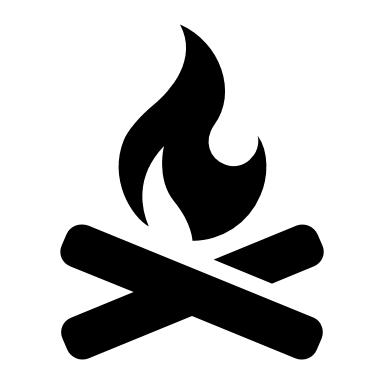 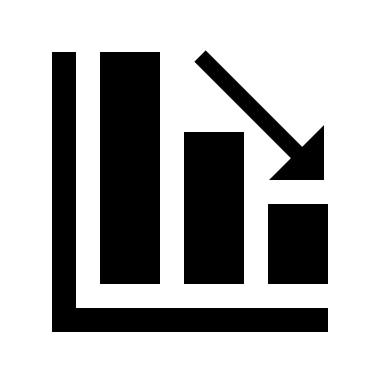 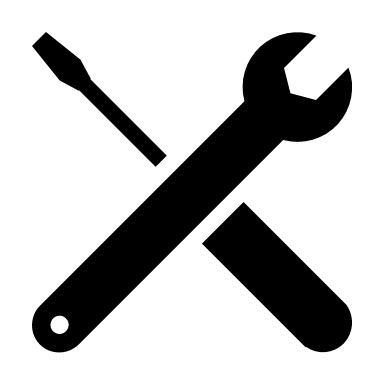 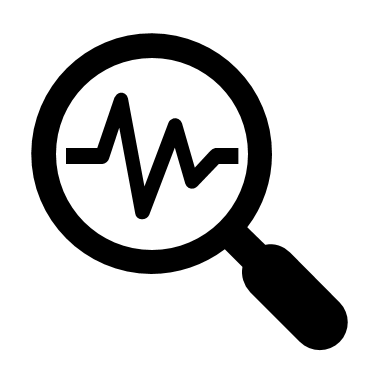 18.05.2021
3. Informations- und Vernetzungsveranstaltung in den Bereichen Energieforschung und Energieinnovation – Chancen für sächsische Akteure (Online)
3
Methodik
Methodik des Bewertungs-Tools (Digitales Werkzeug)
Unterstützung des 
Unternehmens
Vergleich / Bewertung
Analyse
energietechnisch
umwelttechnisch
Industrieprozess:Ist-Zustand
Mögliche Dekarbonisierungsmaßnahmen
18.05.2021
3. Informations- und Vernetzungsveranstaltung in den Bereichen Energieforschung und Energieinnovation – Chancen für sächsische Akteure (Online)
4
Ausblick
Geplante Weiterführung der Thematik
Vernetzung von Unternehmen und Akteuren (vor allem regional)
Dienstleistungen für regionale Firmen
Beantragung weiterer Fördermittel
Erweiterung des Tools 
Prozesse mit Nutzung von Prozesswärme
Berücksichtigung weiterer Umweltfaktoren (Emissionen, Ressourcen, …)
Berechnung weiterer Bewertungskriterien (Effizienz, …)
18.05.2021
3. Informations- und Vernetzungsveranstaltung in den Bereichen Energieforschung und Energieinnovation – Chancen für sächsische Akteure (Online)
5
Kontakt

Ansprechpartner:

Prof. Dr.-Ing. habil. T. Zschunke
Institut für Prozeßtechnik, Prozeßautomatisierung und Meßtechnik
Fachgebiet Kraftwerks-, Dampferzeuger- und Feuerungstechnik

Telefon:	+49 3583 - 6124843
Telefax:	+49 3583 - 6123449
E-Mail:		t.zschunke@hszg.de
Web:		www.hszg.de/ipm
Hausanschrift:

Hochschule Zittau/Görlitz
IPM
Theodor-Körner-Allee 16
02763 Zittau
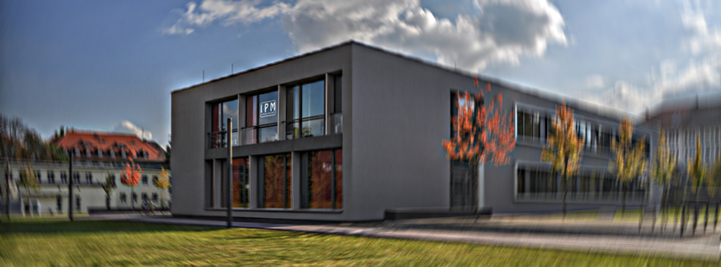 18.05.2021
3. Informations- und Vernetzungsveranstaltung in den Bereichen Energieforschung und Energieinnovation – Chancen für sächsische Akteure (Online)
6